Odontoceti click trains detection
CARI’MAM Project
Pierre Mahé, Nicolas Deloustal, Paul Best, Maxence Ferarri, Marion Poupard, Hervé Glotin 
mahe.bioacoustics@gmail.com
15 Mars 2023
Audio Data
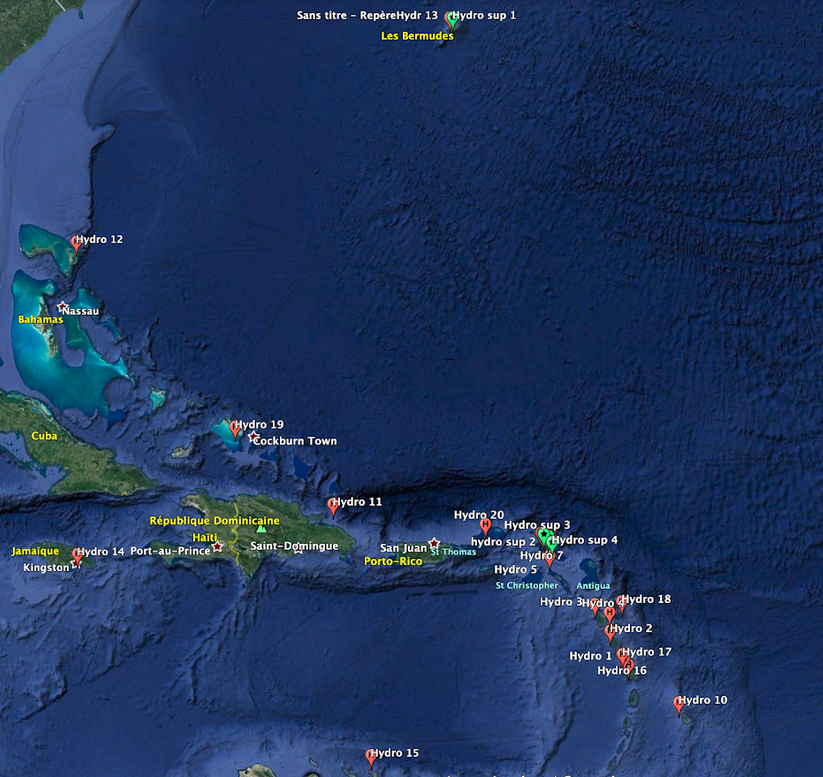 The Antilles is a biodiversity hotspot with more than 20 cetacean species.


In terms of odontoceti species : 
Dauphins (Pantropical, Fraser's, Sotaliea…)
Beaked whales (Koggia, Ziphus…)
Sperm Whale
‹#›
Audio Data
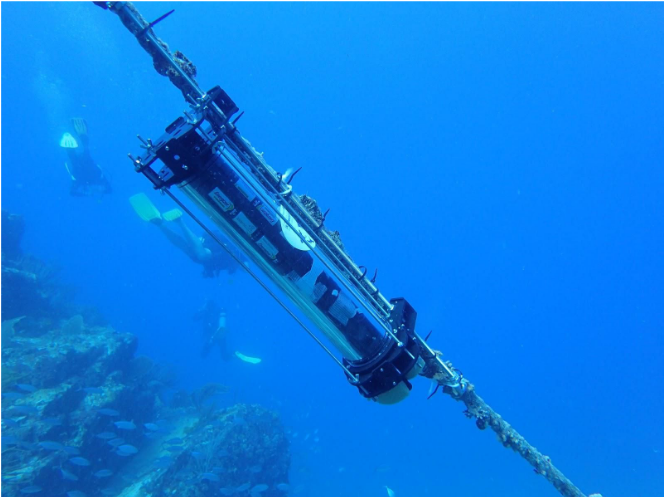 Caractéristique des enregistrements :
Discontinuous recording, 1 min every 6 mins  
Audio sample rate: 512kHz
800k files, about ~8500 hours of recording 

The sound card is designed by SMIOT at Toulon university. It proved high sample rate, low electronic noise.
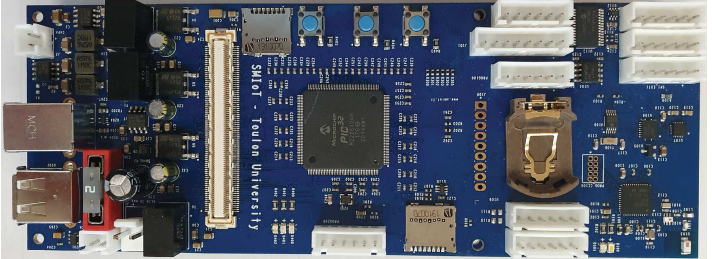 ‹#›
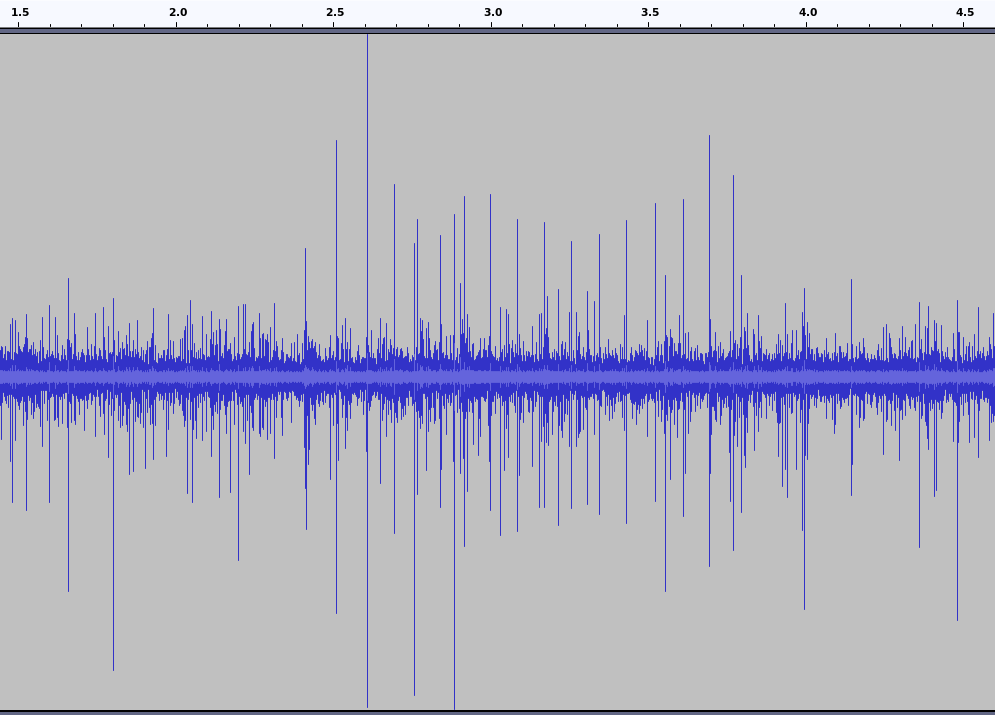 Audio Data
Project specificity
Buoys are near the coast (depth < 80m) 
Strong background noise, lot of transients (reef noise, shrimps)
⇒ It’s hard to differentiate Odontoceti clicks and background transient
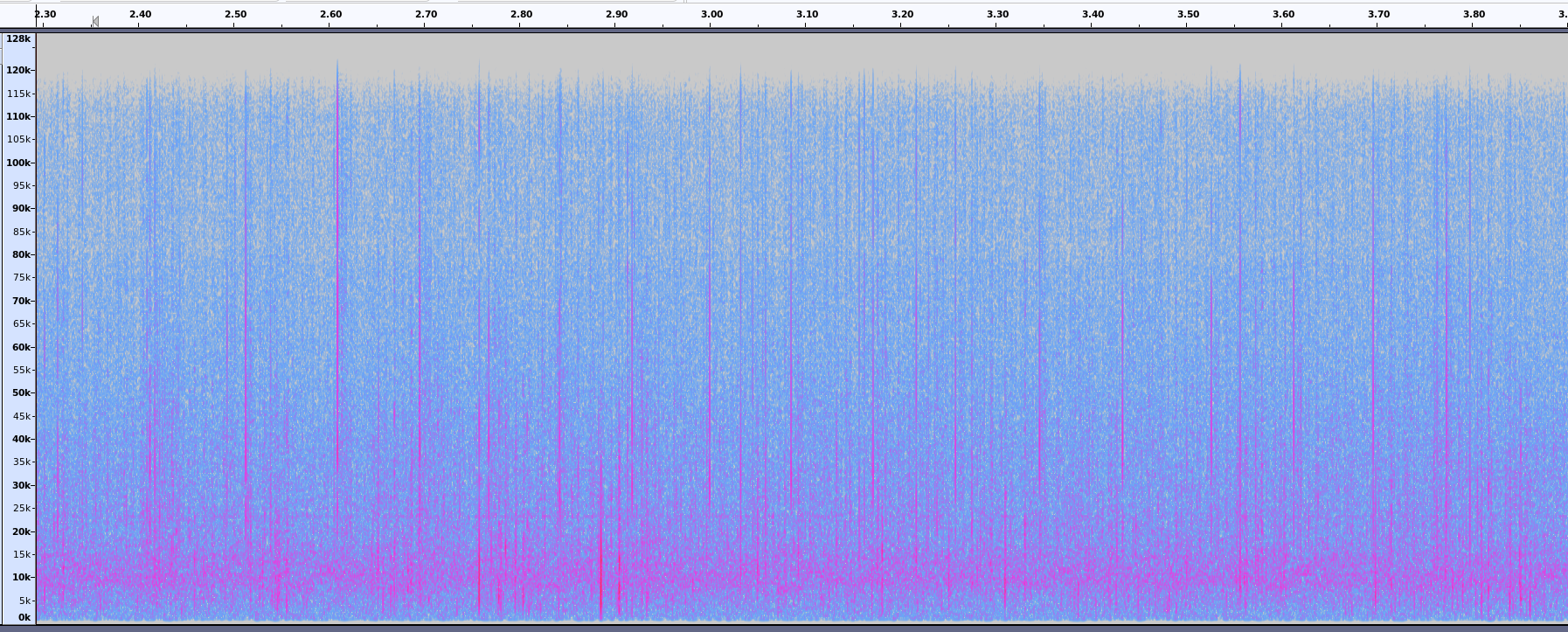 ‹#›
Purpose of the study
Detect the presence of odontocetes by clicks train analysis.Needs to create a click detector (binary classification).
Isolate noise / anthropogenic transient and odontocetes.
Why only used clicks ? 
Technical challenge, less studies on clicks than whistlings for dolphins
Continuous indication of odontoceti presence
Our hypothesis, clicks are less individual/group dependant than the whistlings
One-click detector
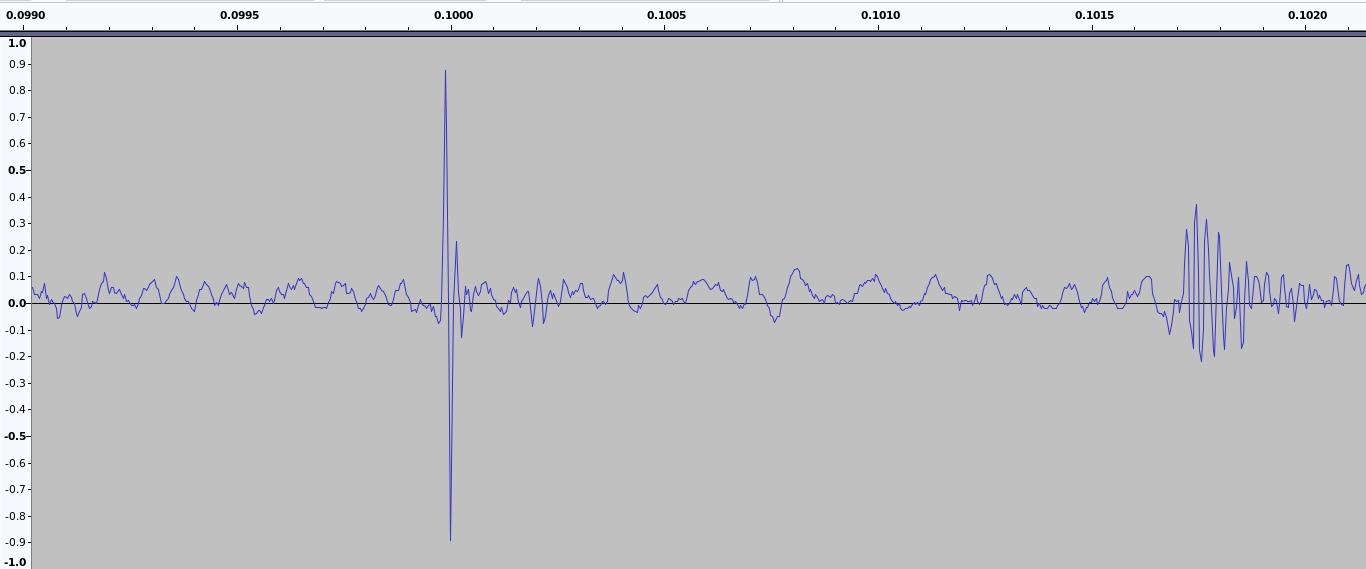 Input of the model is a 2ms signal frame. Short frame is used to force the detector to focus on frequency structure.
Example of click
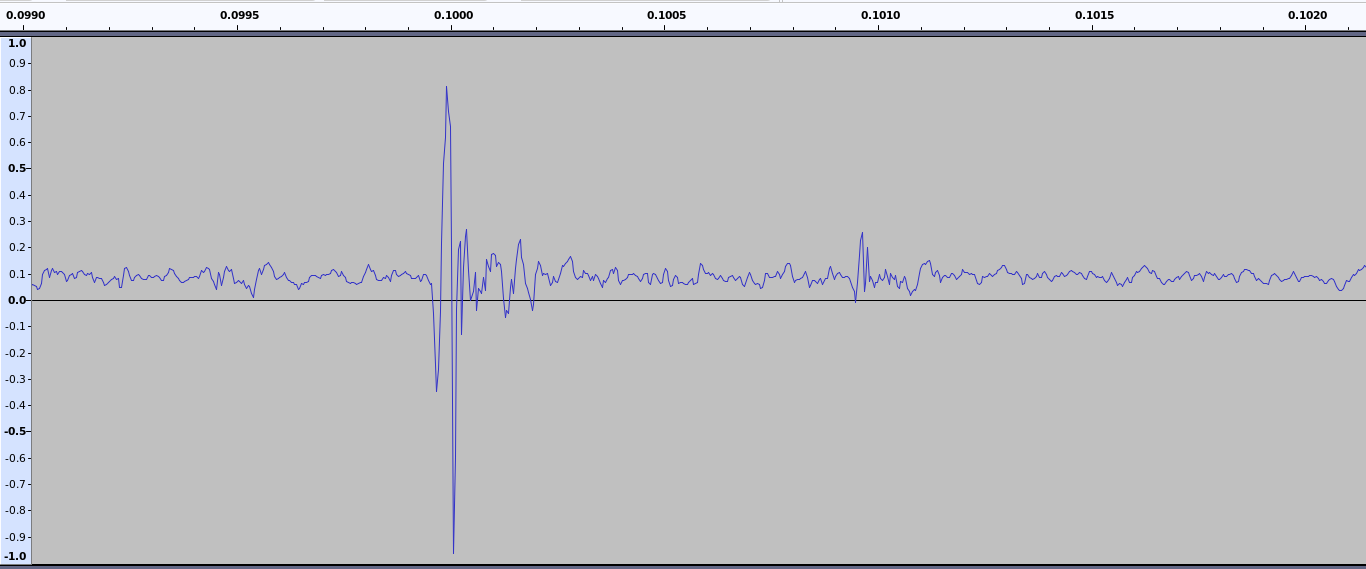 Example of noise transient
One-click detector
Input of the model is a 2ms signal frame. Short frame is used to force the detector to focus on frequency structure.
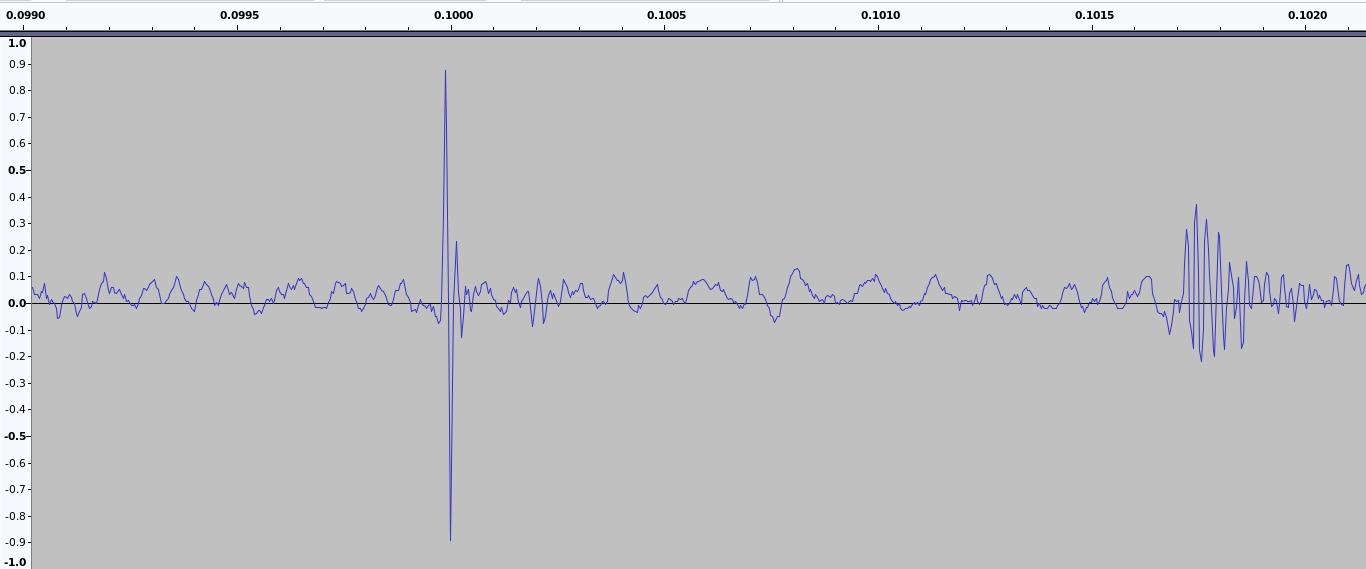 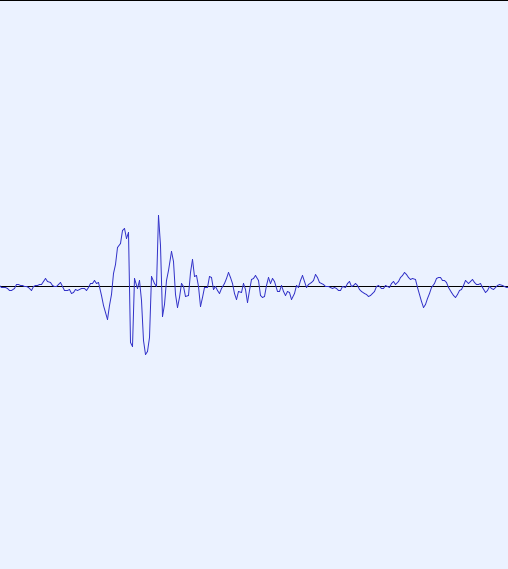 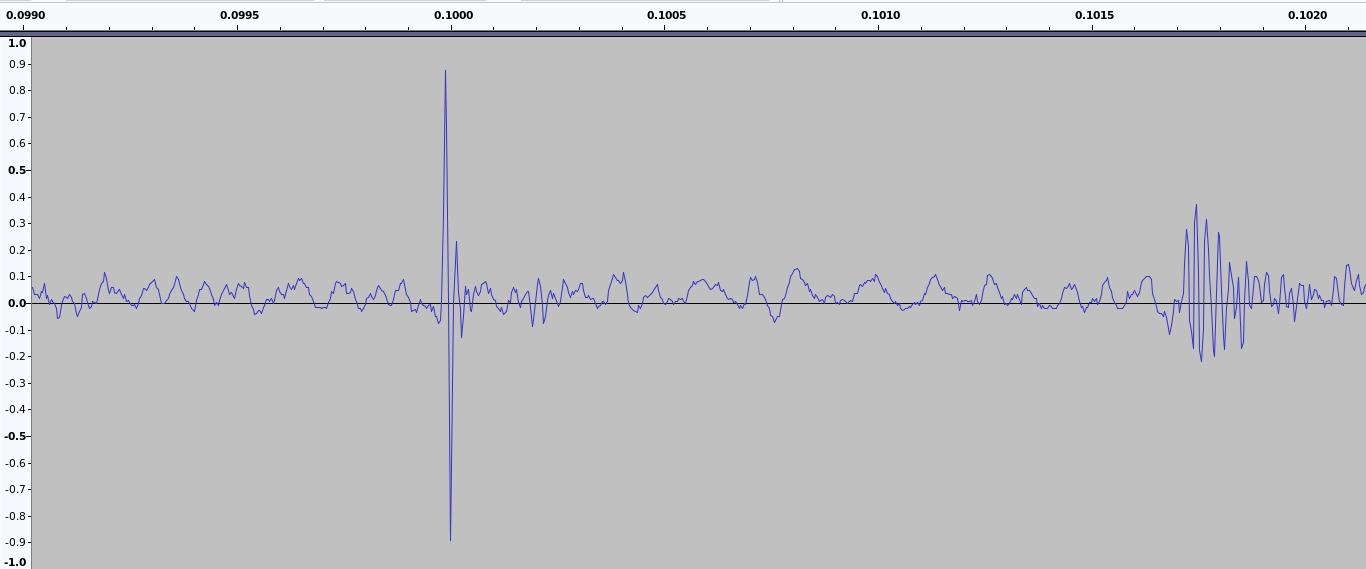 2ms
2ms
Detector  (CNN)
Binary Prediction
One-click detector
Annotations details : 
Hand made
Partial annotation of click trains
230 files annotated across 11 sessions
25k click annotations (positive/negative)
One-click detector
Performance




False positive ratio
FPR = 0,02  
False positive per minute 
	FP/min ≈ 1000
From clicks detection to odontoceti passages
To limit false detection, a filter post-processing is applied: 
Aggregation of the NN prediction (1s)
Quantile 99 computation
Adaptive threshold (2x std of activity peer station and peer hours)
Counting the number of 1s-frame over the threshold

From those positive 1s-frames, timetables are generated for each station
‹#›
From clicks detection to odontoceti passages
Timetable of 1s-frame detection peer station
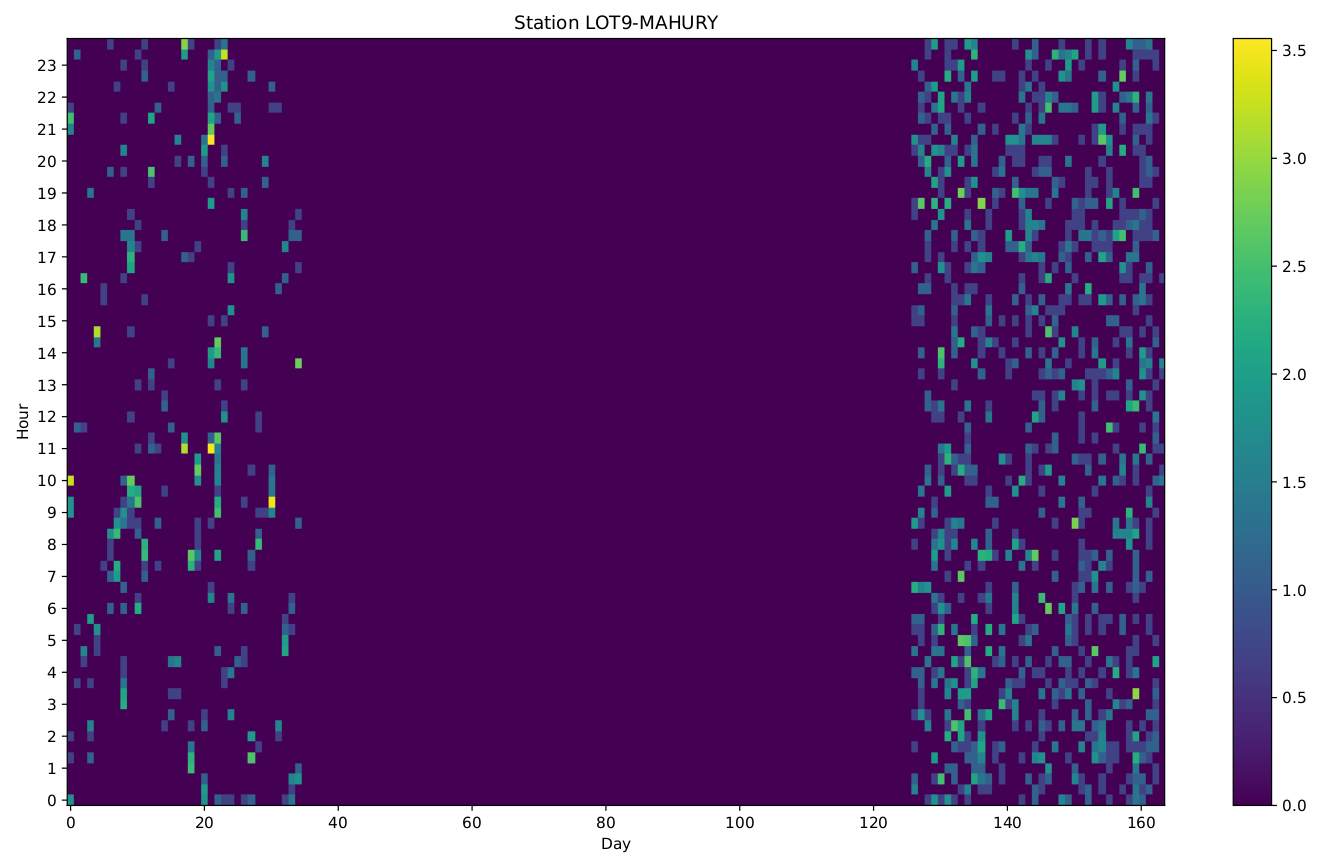 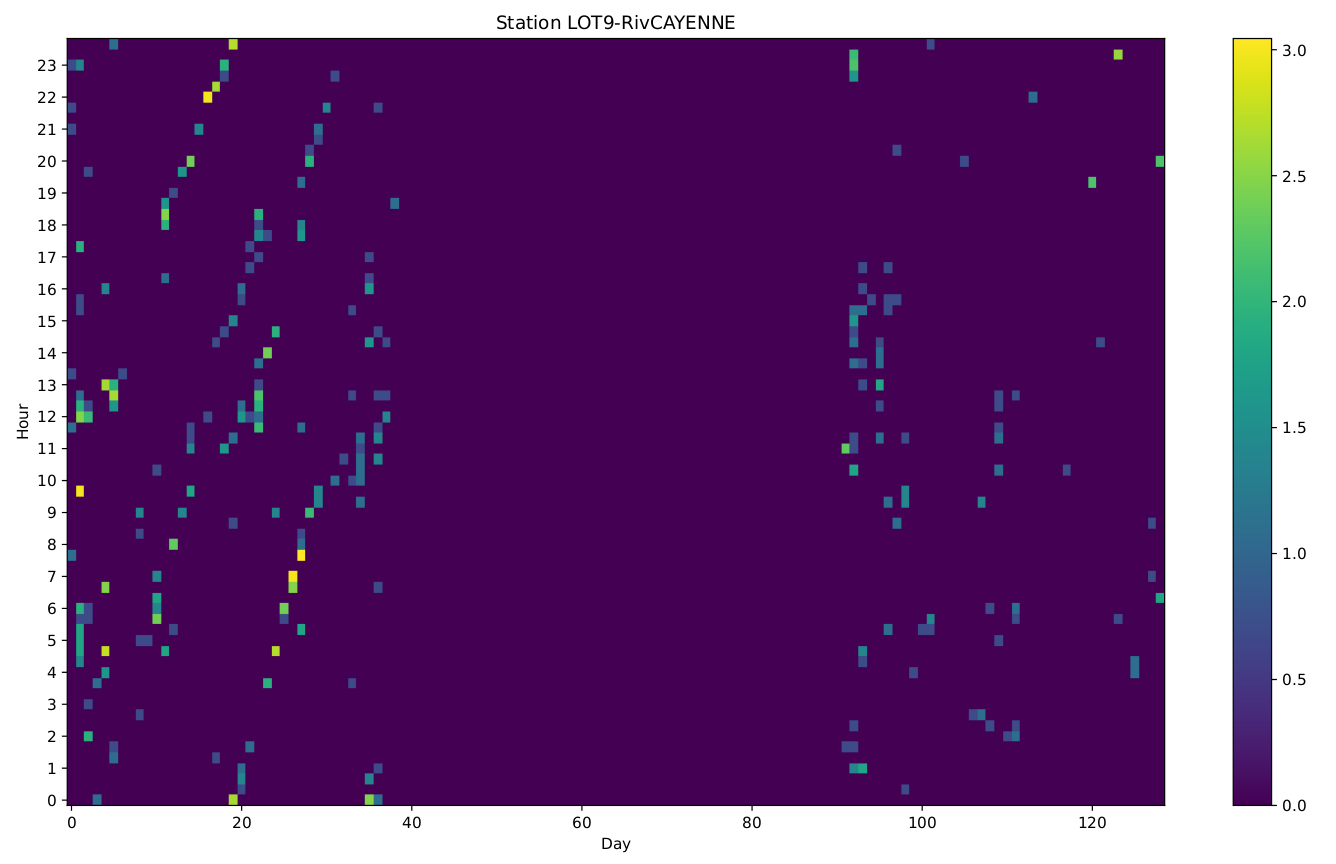 1
2
?
3
4
‹#›
From clicks detection to odontoceti passages
The post-process improves prediction. But improvement is not quantified yet.At first sight, to improve overload detection performance, the one-click detector needs to be extended.This extension allows the model to take into account the time position and add context.
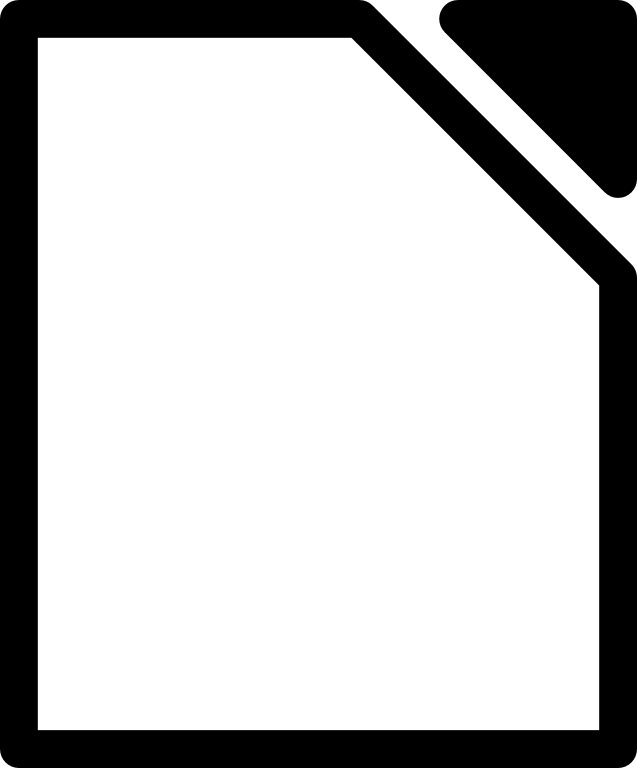 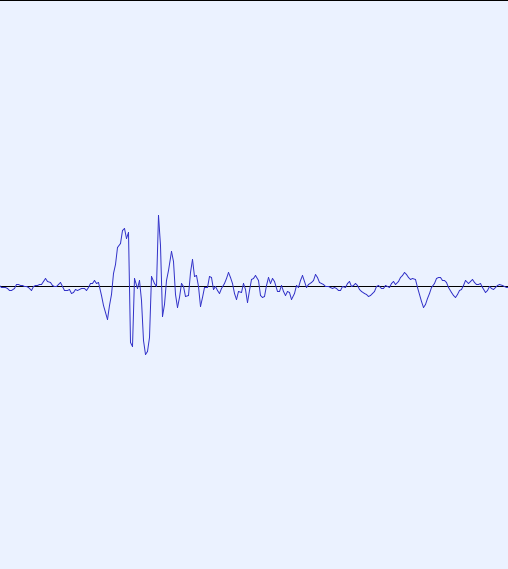 Detector one-click 
(prediction)
Embedding
Context
Prediction for a file
Sotalie - Clicks type classification
Feature extraction  :
Centroid Frequency	
Mean Frequency
Band width 
Skewness
Kurtosis
Min/max frequency and energy
Dimensionality reduction (UMAP)
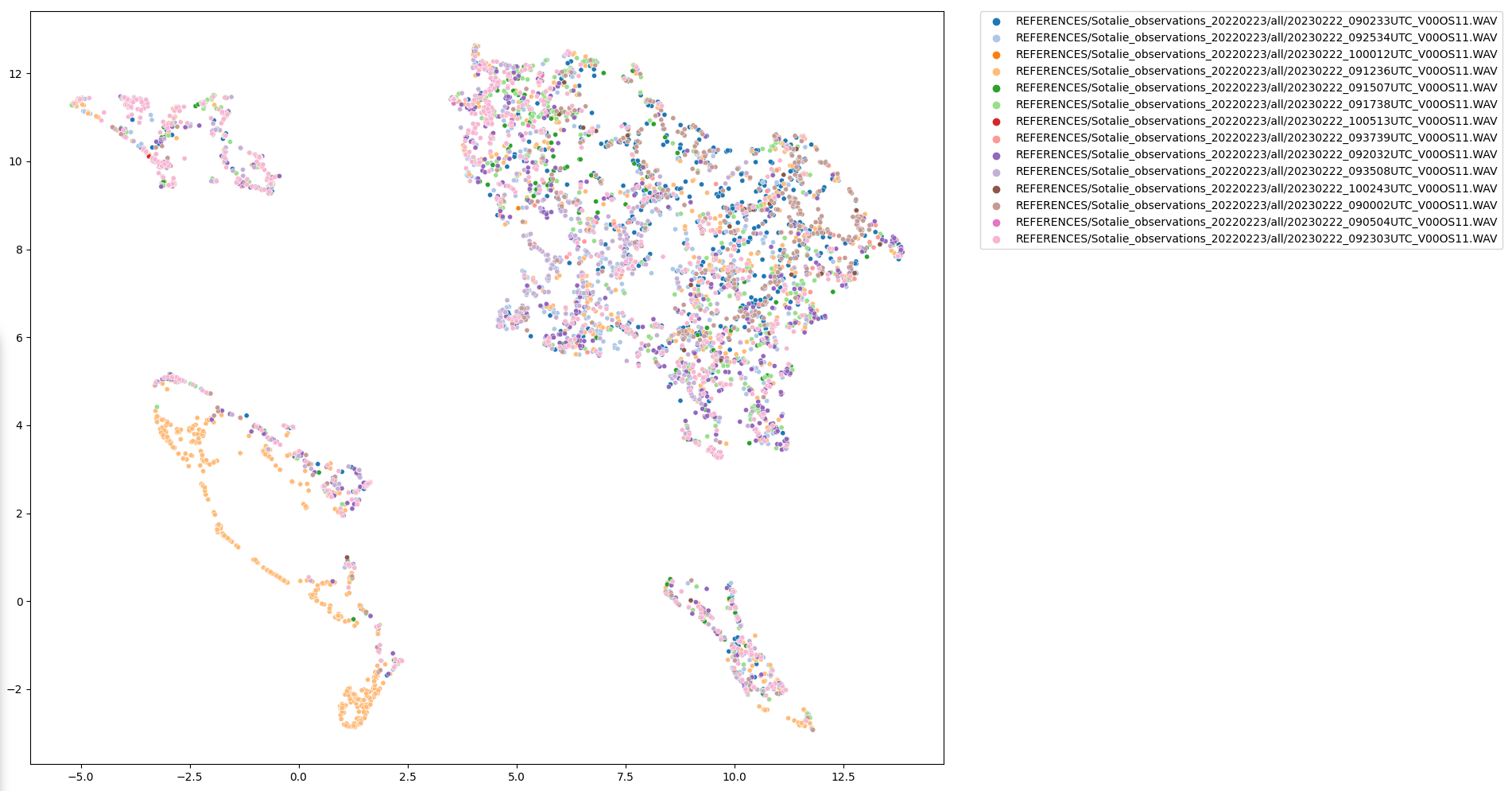 Sotalie - Clicks type classification
Feature extraction  :
Centroid Frequency	
Mean Frequency
Band width 
Skewness
Kurtosis
Min/max frequency and energy  
Dimensionality reduction (UMAP)
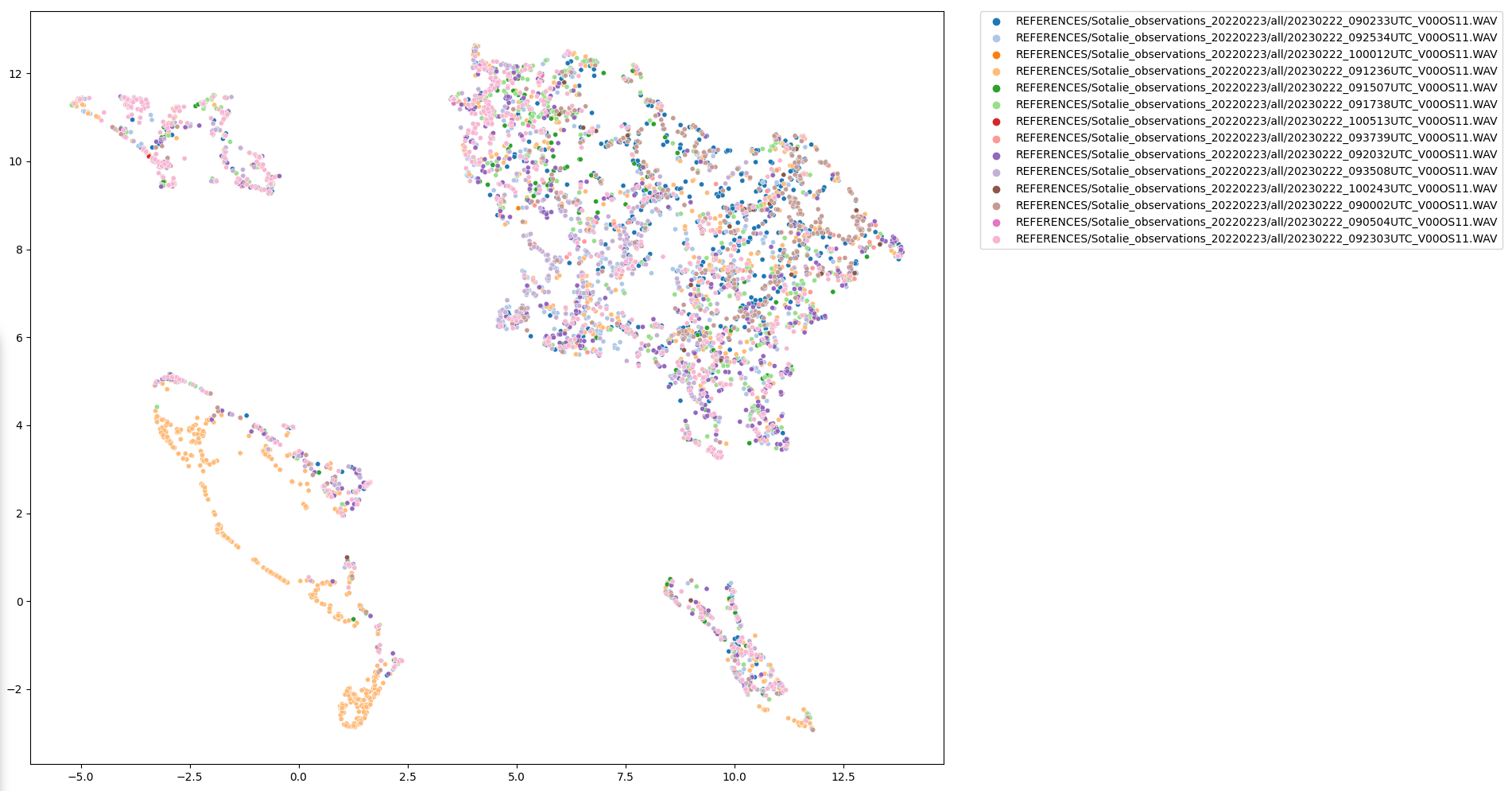 Buzz
Task provide to a Deep Learning challenge
A Clicks detection task has been proposed by our team to the Challenge Data (organiZed by ENS and the Collège de France).


https://challengedata.ens.fr/challenges/85

Task results will be published in a few weeks.
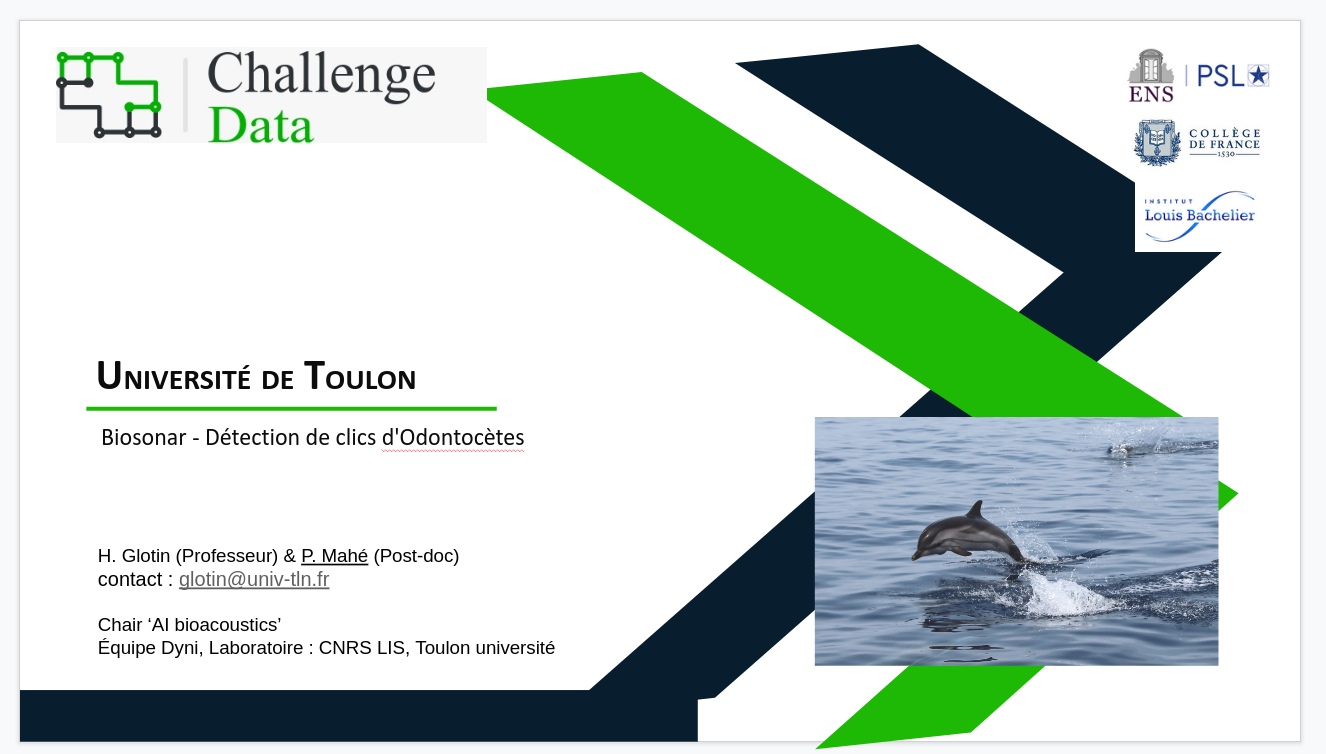 Thanks for your attention

Any questions ?
Pierre Mahé, Nicolas Deloustal, Paul Best, Maxence Ferarri, Marion Poupard, Hervé Glotinmahe.bioacoustics@gmail.com
15 Mars 2023
‹#›